Экскурсия по Успенскому собору Смоленска
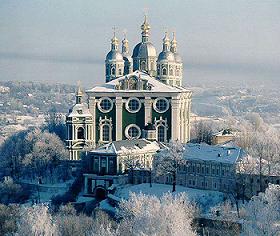 Выполнила:
Иванова Марина
Группа С25, специальность 43.02.06

Руководитель: 
Уласик Марина Геннадьевна
Прекрасно дивное творенье, 
Великий град святой Руси!                                     
И впрямь могучее стремленье
Воплощено в твои черты!
Церквей блистанье златоглавых
И стены древнего кремля,
Зубчатых башен панорамы – 
Здесь родилась душа моя!
                               Владимир Родченков
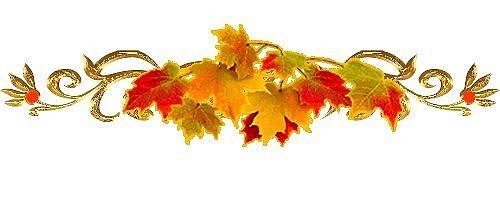 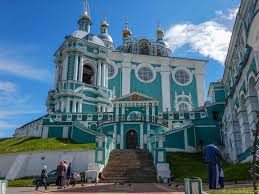 Успенский собор был заложен в 1101 году по распоряжению Владимира Мономаха и стал первым памятником монументального зодчества на территории Смоленска.













Летопись сообщает, что 
«в се же лето Владимир заложил церковь в Смоленске, 
святое Богородице камяну епискупью».
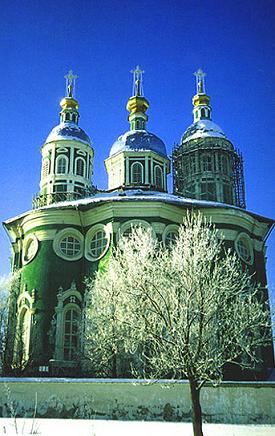 «И на врагов, гремя, упал собор…Так вот она как умирает Русь»Н.И. Рыленков
В 1611 году после почти двухлетней обороны Смоленска от польских войск, 
последние его защитники с боем отступили в Успенский собор и взорвали 
запасы взрывчатки, хранившейся там, вместе с собой и нападавшими.





«Погребу же бывшу под тем соборным
 холмом с пороховою казною. 
И то зелье зажгоша и людей всех побита, 
кои в той церкви быша…» – сообщала летопись.
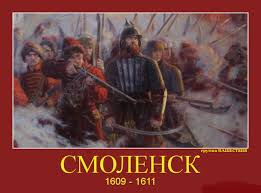 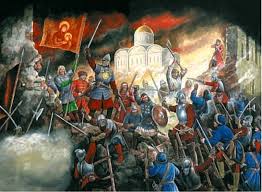 Успенский собор, украшающий Смоленск в настоящее время, был заложен в 1677 году под наблюдением зодчего Алексея Королькова. Завершалось его создание в 1740 году по проекту архитектора А.И. Шенделя.









По композиции Смоленский Успенский собор 
крестовокупольный, кубический с трехчастной апсидой. 
В декоративном убранстве сочетаются элементы 
древнерусского зодчества и стиля барокко середины 18 века.
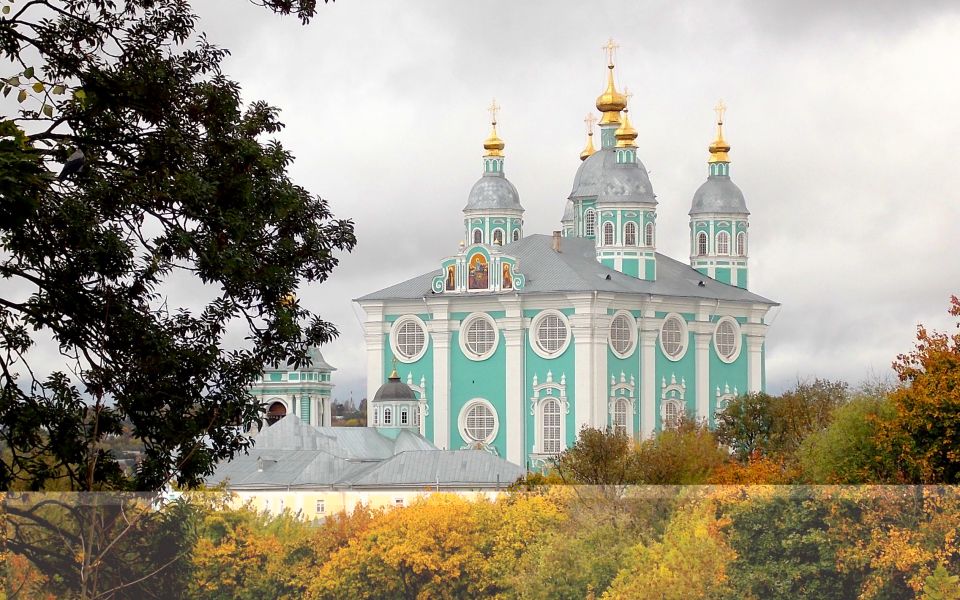 Впечатляют огромные размеры и празднично торжественный вид Собора, которое великолепно видно со смотровой площадки. 
К ней можно подняться по крутым маршам парадной лестницы, построенной в 1766 – 1767 годах архитектором П.И. Обуховым.
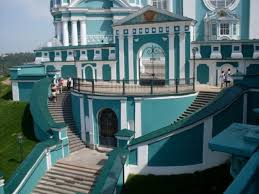 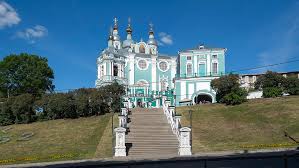 Иконостас – выдающееся произведение декоративно-прикладного искусства 18 века.
Самый высокий в России резной золоченый пятиярусный иконостас, насчитывающий 97 икон и достигающий в высоту 31 метр.
                  10 лет трудилась 
группа мастеров 
                                                                                      над этой 
                                                                                              удивительной
                                                                                        красотой.
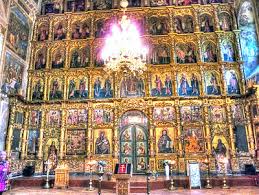 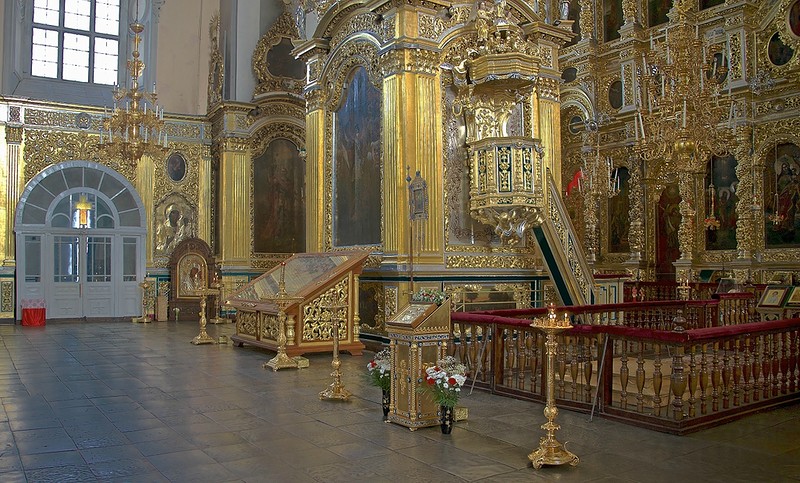 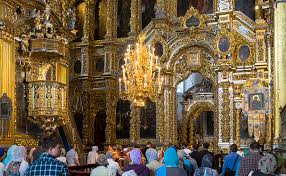 В храме находятся три православных святыни, известность которых уходит далеко за пределы Смоленской земли: 

сандалии святого воина                                           плащаница мастерских 
    Меркурия (13 век)                                  княгини Евфросинии Старицкой (16 век) 







чудотворный образ 
Иконы Смоленской Божией Матери                    
«Одигитрия» (17 век).
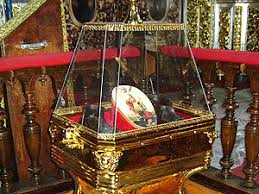 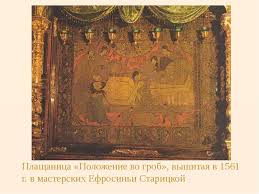 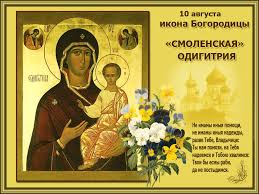 Святой воин Меркурий в 1238 году, будучи воеводой Смоленска, разбил отряд монголо-татар, но и сам при этом погиб. 













Предание гласит, что пока воинские доспехи святого мученика Меркурия находятся в Смоленске, Царица Небесная будет неотступно пребывать с этим городом, сохраняя  его от всех бед и зол.
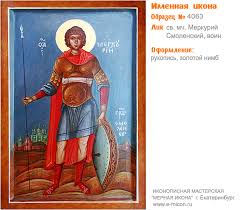 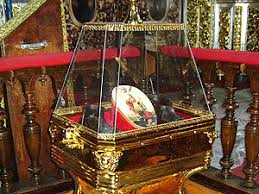 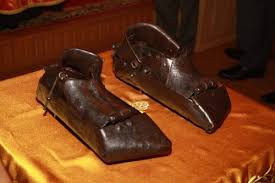 Плащаница мастерских княгини Евфросинии Старицкой была изготовлена в 1561 году.





После изгнания Наполеона из России за выдающиеся заслуги Смоленска в Отечественной войне 1812 года было решено оставить плащаницу на вечное хранение в Смоленске. 








Плащаница выполнена в технике лицевого шитья и по сложности и чистоте исполнения представляет собой драгоценную редкость.
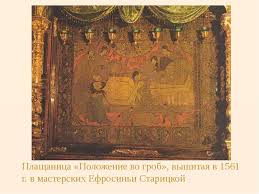 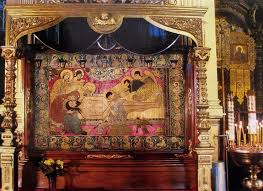 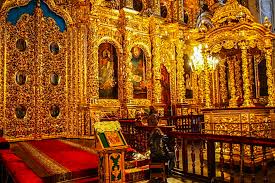 Чудотворная Смоленская икона Божией Матери «Одигитрия» – 
одна из величайших святынь всего христианского мира. 











В Смоленск из Чернигова ее перенес Владимир Мономах в начале XII века и поместил в Успенском соборе. С этого времени Икона Божией матери «Одигитрия» (в пер. с греческого «путеводительница») стала именоваться «Смоленской».
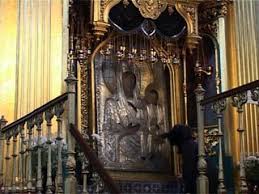 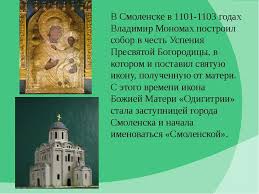 Стоит как будто неприметныйОбычный город на холмах,Поэтами не раз воспетый,Смоленск, прославленный в веках.Блеск златоглавых куполовИ стен жемчужных ожерелье,И благовест колоколов -Времён древнейших украшенье... 
Чумаченко Любовь
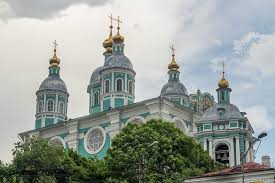 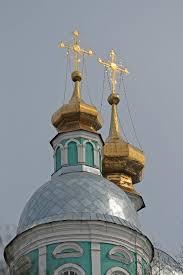 Незабываема прогулка среди зданий гармоничного ансамбля Соборного холма, застраивавшегося в разные эпохи и буквально дышащего историей. Незабываемы грандиозные виды, открывающиеся отсюда на великий и древний город, незабываем и звон смоленских колоколов, проникающий до самых потаенных уголков души
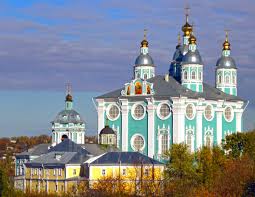 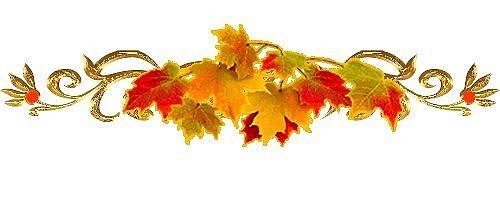 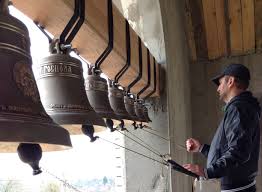 Как памятник высокого мужества и героизма смолян, верности Смоленска Российскому государству и Православию, возвышается Успенский Собор над городом, придавая ему неповторимый колорит.
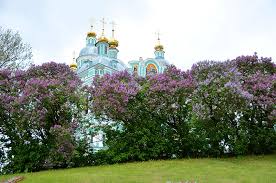 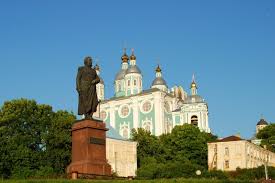